Lang zult u wonen
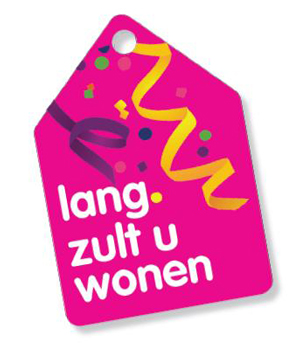 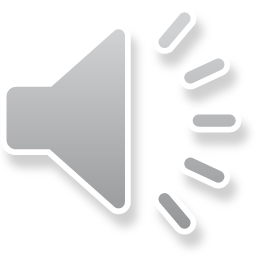 Bewustwordingscampagne
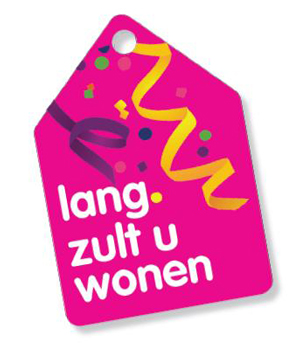 Scheiden van wonen en zorg

Woningaanpassingen
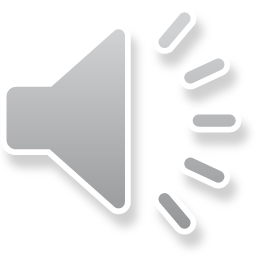 Woningaanpassingen
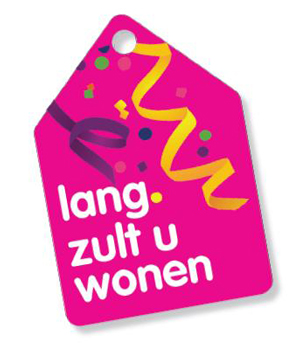 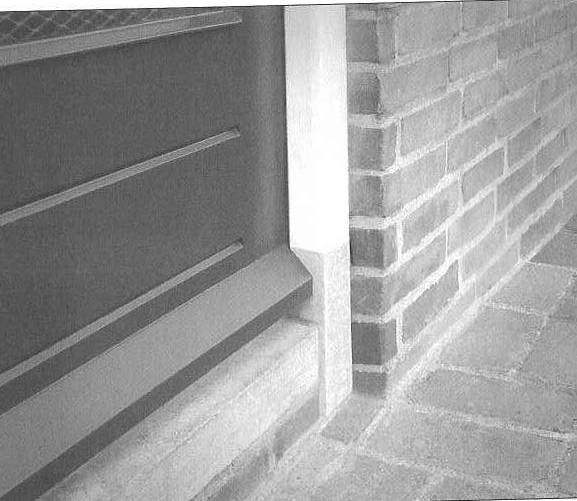 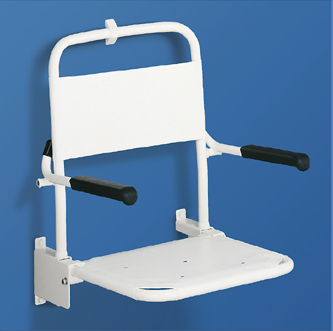 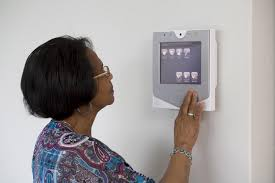 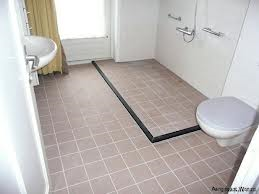 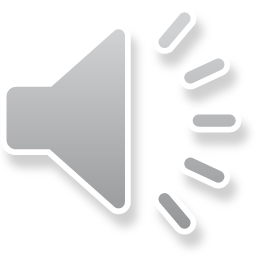 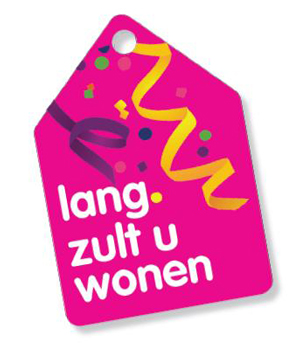 Activiteiten1. Informatiemarkten2. Huisbezoeken3. Stimuleringsmaatregel
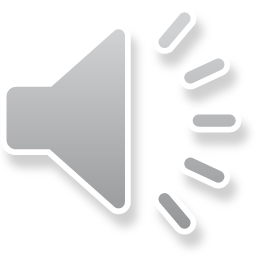 Informatiemarkten
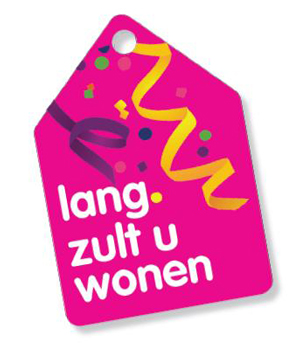 Dalfsen – 16 oktober

Lemelerveld – 4 november

Nieuwleusen – 25,26,27 februari 2015
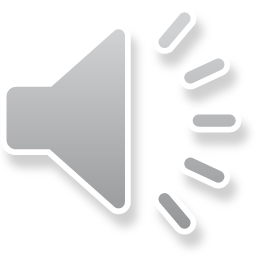 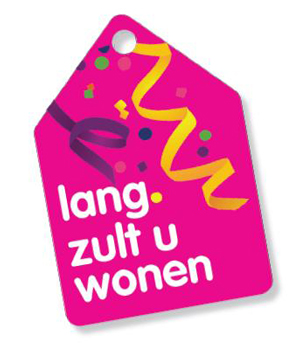 Huisbezoeken
Vrijwilligers Landstede


Thuisscan
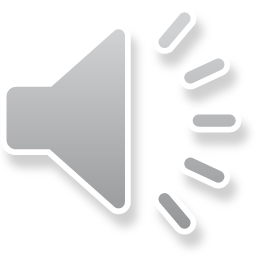 Stimuleringsmaatregel
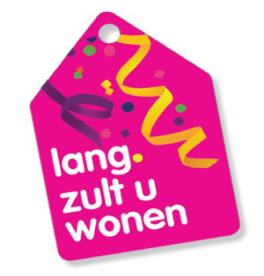 Looptijd van 1 september 2014 tot 1 september 2015
 Is toegankelijk voor alle 60 plussers in de gemeente Dalfsen
 Geldt voor een bestaande woning
 Er wordt 50% van het bedrag vergoed tot maximaal €1500

Hoe aanvragen ?
 Middels aanvraagformulier, inleveren bij gemeente

Wanneer in aanmerking voor subsidie ?
 Eerst goedkeuring aanvraag, dan aanpassing, check, daarna uitbetaling
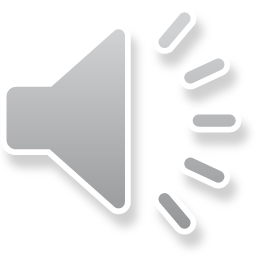 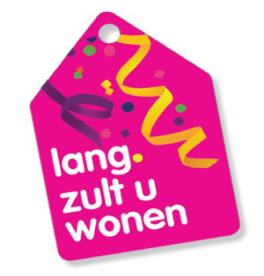 Vragen ?
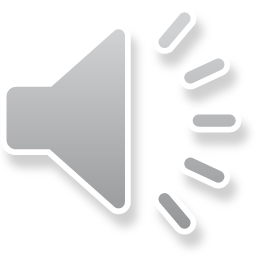